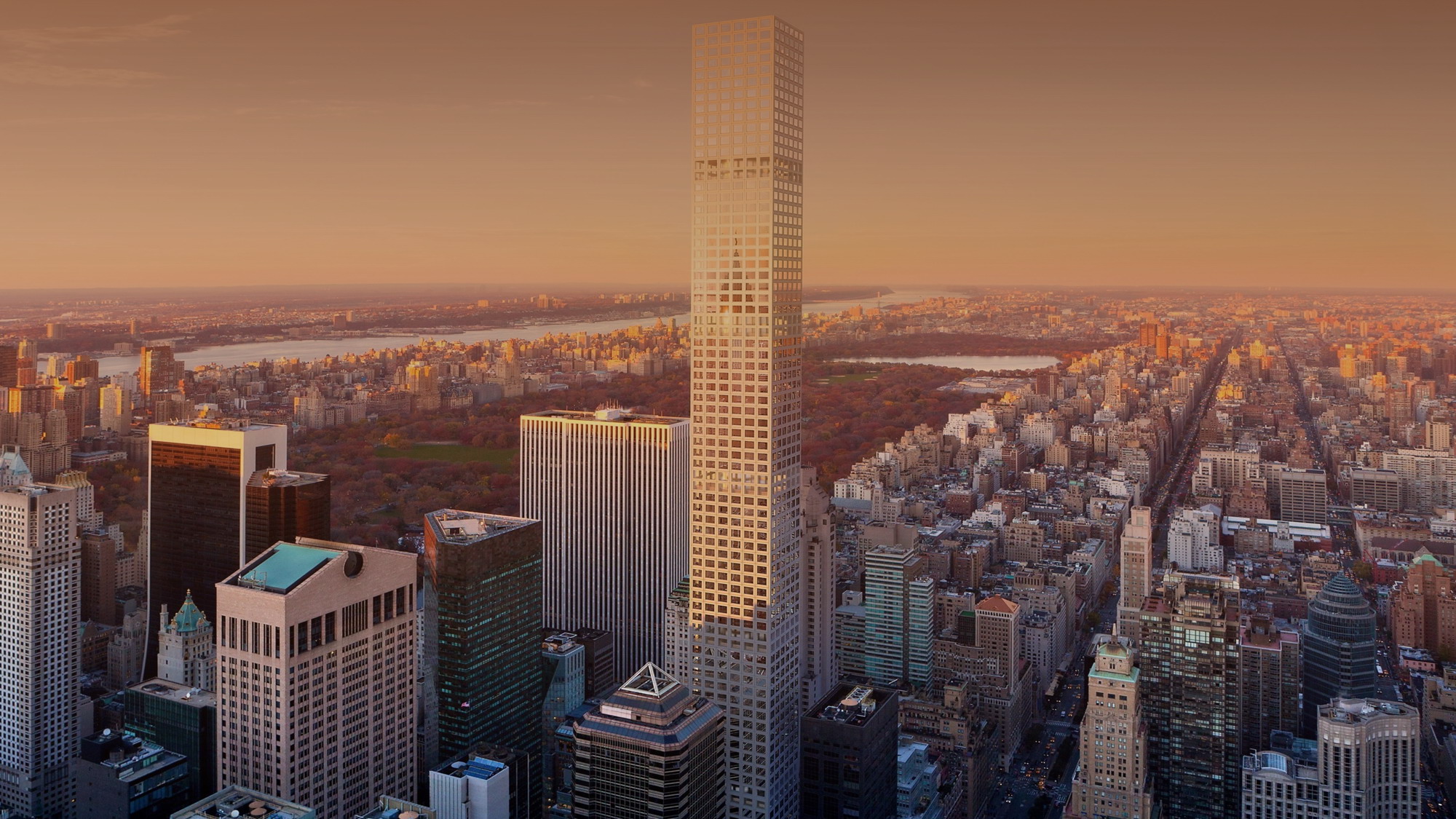 请输入公司名称
LOGO
20XX
房地产行业PPT
请插入文本内容请插入文本内容请插入文本内容请插入
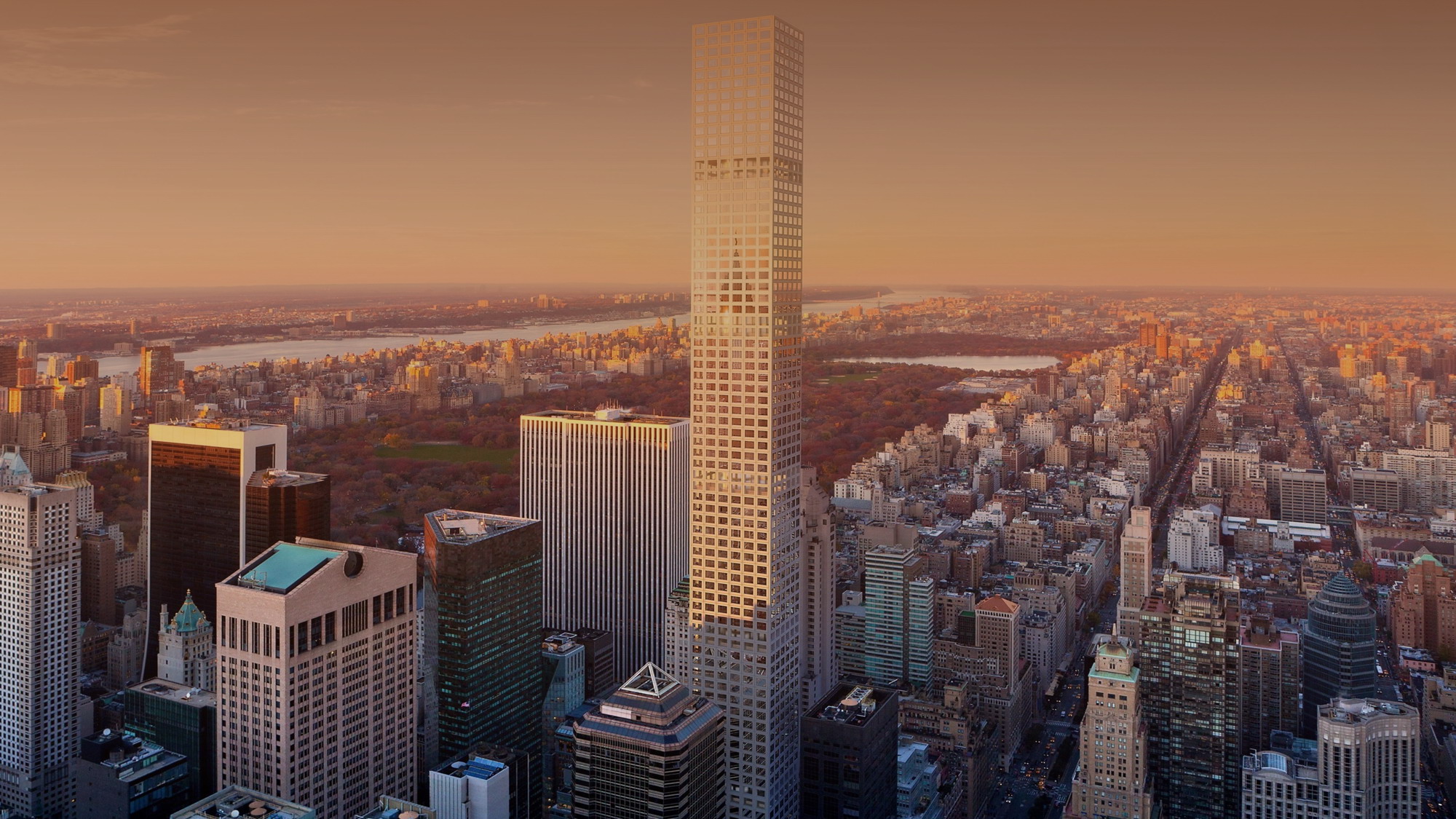 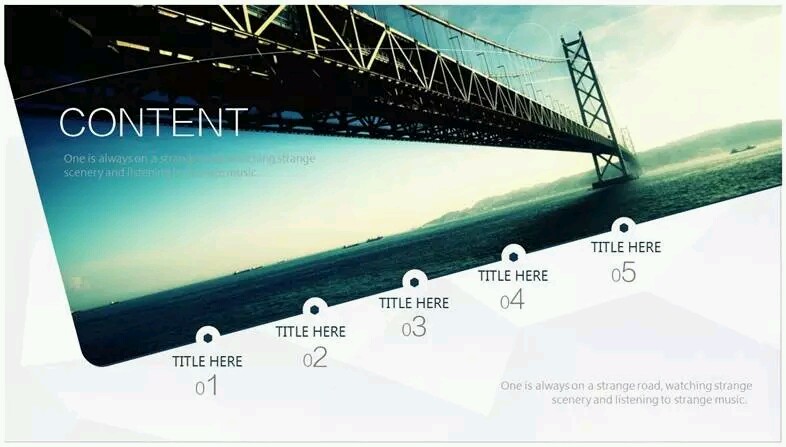 目录
CONTENT
请插入您的文本内容请插入您的文本内容请插入您的文本内容请插入您的文本内容
标题内容
04
标题内容
03
标题内容
02
请插入您的文本内容请插入您的文本内容请插入您的文本内容请插入您的文本内容
标题内容
01
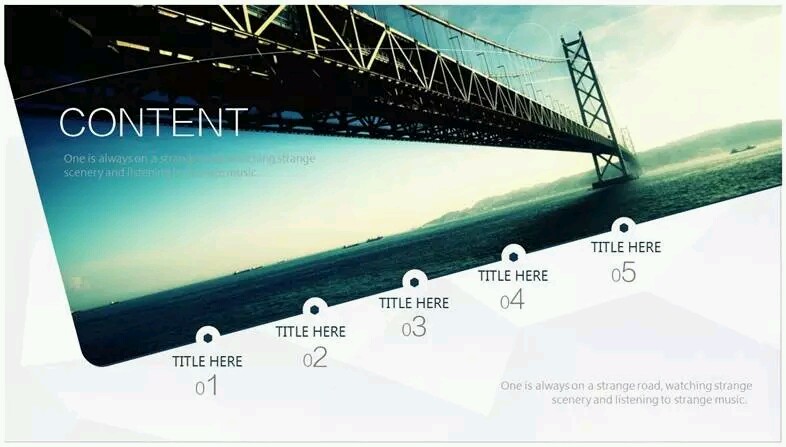 CONTENT
输入你的标题
01
根据你所需的内容输入你想要的文本，请在此输入您的内容
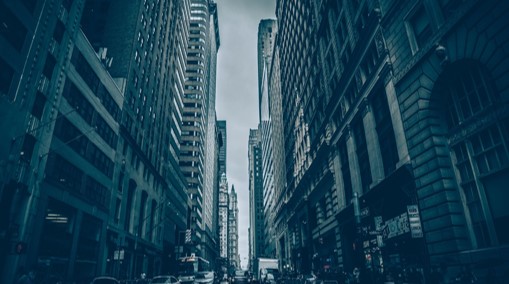 输入你的标题
根据你所需的内容输入你想要的文本，请在此输入您的内容
根据你所需的内容输入你想要的文本，请在此输入您的内容
输入你的标题
根据你所需的内容输入你想要的文本，请在此输入您的内容
根据你所需的内容输入你想要的文本，请在此输入您的内容
输入你的标题
输入你的标题
输入你的标题
输入你的标题
根据你所需的内容输入你想要的文本
点击输入
根据你所需的内容输入你想要的文本
点击输入
根据你所需的内容输入你想要的文本
点击输入
根据你所需的内容输入你想要的文本
点击输入
输入您的标题
根据你所需的内容输入你想要的文本，请在此输入您的内容
根据你所需的内容输入你想要的文本，请在此输入您的内容
输入您的标题
根据你所需的内容输入你想要的文本，请在此输入您的内容
根据你所需的内容输入你想要的文本，请在此输入您的内容
输入您的标题
根据你所需的内容输入你想要的文本，请在此输入您的内容
根据你所需的内容输入你想要的文本，请在此输入您的内容
请替换文字内容
请插入您的文本内容请插入您的文本内容
请替换文字内容
请插入您的文本内容请插入您的文本内容
.
请替换文字内容
请插入您的文本内容请插入您的文本内容
.
2014
2015
2016
20XX
请插入您的文本内容请插入您的文本内容请插入请插入您的文本内容请插入您的文本内容请插入请插入您的文本内容请插入您的文本内容请插入请插入您的文本内容请插入您的文本内容请插入请插入您的文本内容请插入您的文本内容请插入请插入您的文本内容请插入您的文本内容请插入
请替换文字内容
请插入您的文本内容请插入您的文本内容
请插入您的文本内容请插入您的文本内容
01
02
03
04
请替换文字内容
请插入您的文本内容请插入您的文本内容
请插入您的文本内容请插入您的文本内容
请替换文字内容
请插入您的文本内容请插入您的文本内容
请插入您的文本内容请插入您的文本内容
请替换文字内容
请插入您的文本内容请插入您的文本内容
请插入您的文本内容请插入您的文本内容
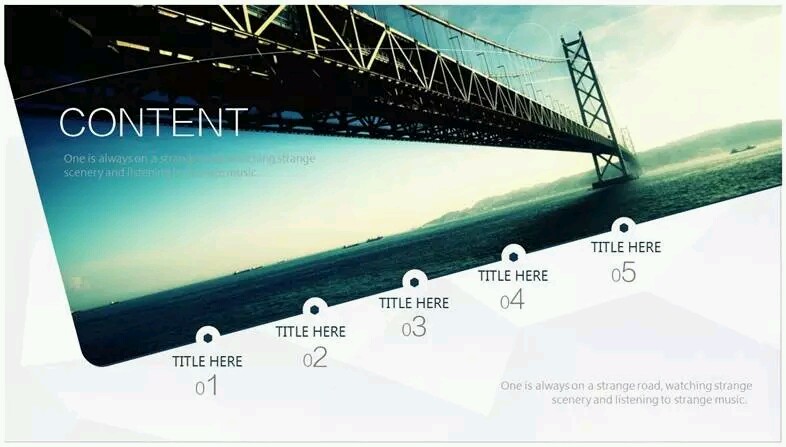 CONTENT
输入你的标题
02
根据你所需的内容输入你想要的文本，请在此输入您的内容
输入标题
请替换文字内容，添加相关标题，修改文字内容，也可以直接复制你的内容到此。
输入标题
请替换文字内容，添加相关标题，修改文字内容，也可以直接复制你的内容到此。
输入标题
请替换文字内容，添加相关标题，修改文字内容，也可以直接复制你的内容到此。
输入你的标题
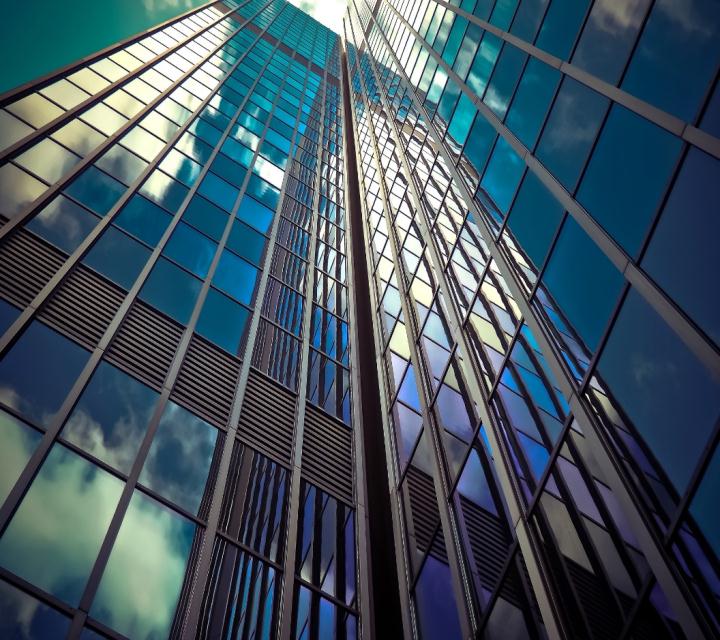 根据你所需的内容输入你想要的文本，请在此输入您的内容
根据你所需的内容输入你想要的文本，请在此输入您的内容
80%
60%
标题内容
标题内容
请添加您的文本内容请添加您的文本内容
请添加您的文本内容请添加您的文本内容
93%
55%
标题内容
标题内容
请添加您的文本内容请添加您的文本内容
请添加您的文本内容请添加您的文本内容
输入你的标题
根据你所需的内容输入你想要的文本，请在此输入您的内容
根据你所需的内容输入你想要的文本，请在此输入您的内容
输入你的标题
根据你所需的内容输入你想要的文本，请在此输入您的内容
根据你所需的内容输入你想要的文本，请在此输入您的内容
输入你的标题
根据你所需的内容输入你想要的文本，请在此输入您的内容
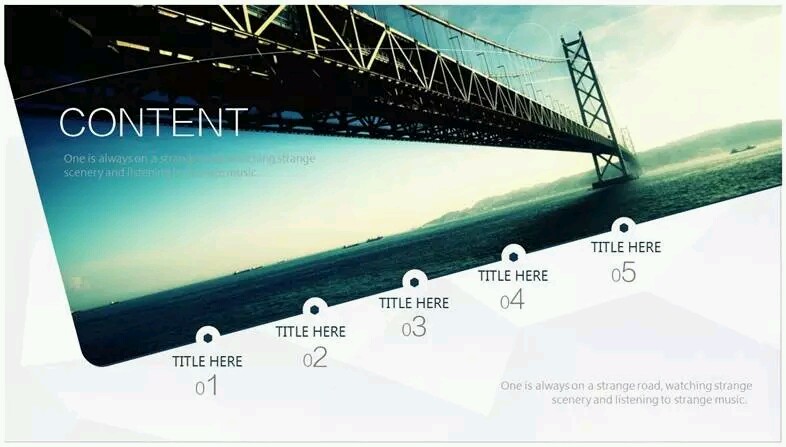 CONTENT
输入你的标题
03
根据你所需的内容输入你想要的文本，请在此输入您的内容
请替换文字内容
请替换文字内容
请替换文字内容
请插入您的文本内容
请插入您的文本内容
请插入您的文本内容
请插入您的文本内容
请插入您的文本内容
请插入您的文本内容
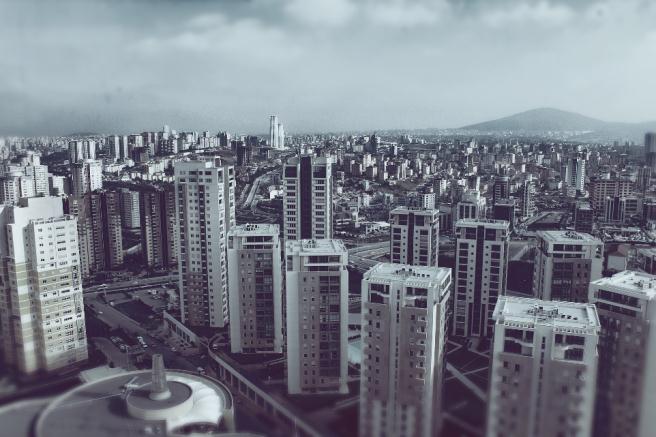 请替换文字内容
请替换文字内容
请插入您的文本内容请插入您的文本内容
请插入您的文本内容请插入您的文本内容
请替换文字内容
请替换文字内容
请替换文字内容
请替换文字内容
请插入您的文本内容请插入您的文本内容
请插入您的文本内容请插入您的文本内容
请插入您的文本内容请插入您的文本内容
.
请插入您的文本内容请插入您的文本内容
.
请插入您的文本内容请插入您的文本内容请插入请插入您的文本内容请插入您的文本内容请插入请插入您的文本内容请插入您的文本内容请插入请插入您的文本内容请插入您的文本内容请插入请插入您的文本内容请插入您的文本内容请插入请插入您的文本内容请插入您的文本内容请插入
请输入标题
请替换文字内容，添加相关标题，修改文字内容，也可以直接复制你的内容到此。
35%
请输入标题
80%
请替换文字内容，添加相关标题，修改文字内容，也可以直接复制你的内容到此。
请输入标题
60%
请替换文字内容，添加相关标题，修改文字内容，也可以直接复制你的内容到此。
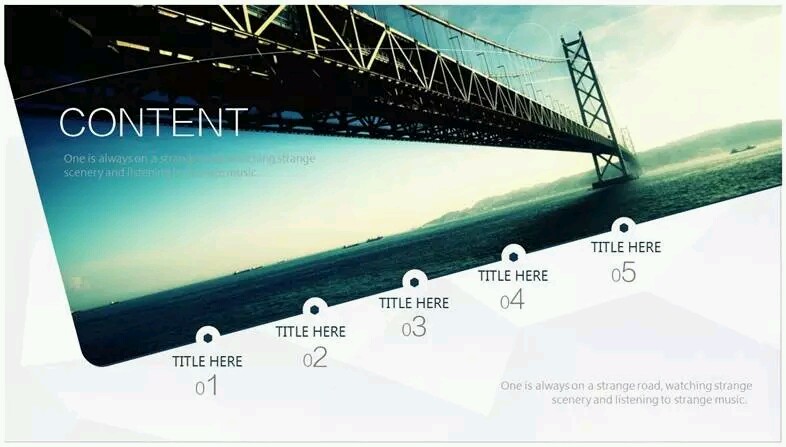 CONTENT
输入你的标题
04
根据你所需的内容输入你想要的文本，请在此输入您的内容
点击请替换文字内容
点击请替换文字内容
请替换文字内容，添加相关标题，修改文字内容，也可以直接复制你的内容到此。
请替换文字内容，添加相关标题，修改文字内容，也可以直接复制你的内容到此。
标题
点击请替换文字内容
点击请替换文字内容
请替换文字内容，添加相关标题，修改文字内容，也可以直接复制你的内容到此。
请替换文字内容，添加相关标题，修改文字内容，也可以直接复制你的内容到此。
请在此输入您的标题
02
03
04
01
请插入您的文本内容请插入您的文本内容
请插入您的文本内容请插入您的文本内容
请插入您的文本内容请插入您的文本内容
请插入您的文本内容请插入您的文本内容
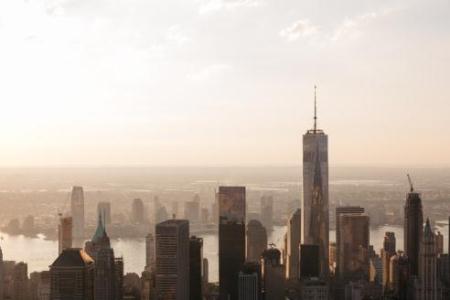 请替换文字内容，添加相关标题，修改文字内容，也可以直接复制你的内容到此。
请替换文字内容，添加相关标题，修改文字内容，也可以直接复制你的内容到此。
请输入标题
请输入标题
请输入标题
请替换文字内容，添加相关标题，修改文字内容，也可以直接复制你的内容到此。
请替换文字内容，添加相关标题，修改文字内容，也可以直接复制你的内容到此。
请替换文字内容，添加相关标题，修改文字内容，也可以直接复制你的内容到此。
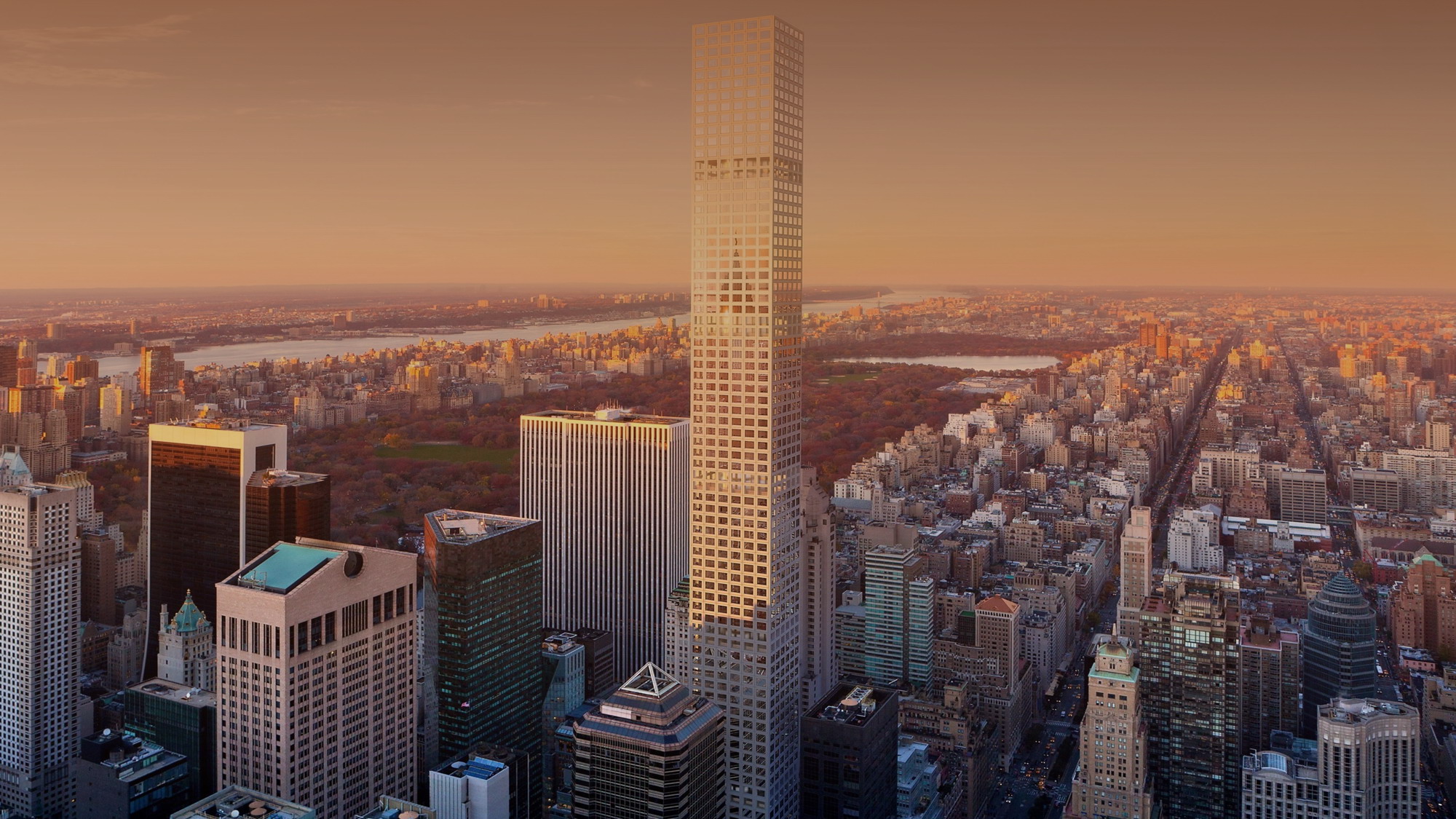 请输入公司名称
LOGO
20XX
THANKS